Qari mill-Ktieb
ta’ Bin Sirak
Sirak 47, 2-13 (gr. 2-11)
Bħalma jingħażel il-grass mis-sagrifiċċju tas-sliem,
hekk ukoll intgħażel David minn ulied Iżrael. Kien jilgħab bl-iljuni bħalkieku
gidien, u bl-orsijiet bħalkieku ħrief 
mill-merħla. F’żgħożitu ma qatilx ġgant u neħħa għajb minn fuq il-poplu,
meta rafa’ idu b’ċagħka 
fl-iżbandola tafa’ fl-art 
il-kburija ta’ Gulija? Għax sejjaħ lill-Mulej, lill-Għoli,
u tah is-saħħa t’idu
l-leminija biex joqtol bniedem ta’ ħila 
għall-ġlied, ħa jgħolli 
l-qawwa tal-poplu tiegħu.
Hekk tawh glorja 
għall-għaxart elef, u faħħruh huma u jbierku l-Mulej
meta tawh il-kuruna ta’ glorja.
Għax qered l-għedewwa ta’ madwaru, ġieb fix-xejn 
il-Filistin li kienu kontrih,
u farrak il-qawwa tagħhom sal-lum.
F’kulma għamel radd ħajr lill-Qaddis, lill-Għoli, bi kliem ta’ glorja, u għanna b’qalbu kollha, u ħabb lil dak li għamlu.
U qiegħed għannejja quddiem l-altar biex iħollu leħenhom b’melodija ħelwa.
Il-festi tahom il-ġmiel tagħhom, u sebbaħhom
għall-aħħar iż-żminijiet,
biex hekk jingħata t-tifħir lill-isem qaddis ta’ Alla,
sa minn filgħodu jidwi 
l-għana fit-tempju.
Il-Mulej neħħielu dnubietu,
u għollielu għal dejjem qawwietu, u għamel miegħu patt tas-slaten, u tah tron ta’ glorja f’Iżrael.
Il-Kelma tal-Mulej
R:/ Irroddu ħajr lil Alla
Salm Responsorjali
R:/ Ikun imfaħħar Alla tas-salvazzjoni tiegħi!
[Speaker Notes: U ti]
Dritta hi t-triq ta’ Alla;
safja hi l-kelma tal-Mulej.
Tarka huwa Alla
għal kull min jistkenn fih.
[Speaker Notes: U ti]
R:/ Ikun imfaħħar Alla tas-salvazzjoni tiegħi!
[Speaker Notes: U ti]
Ħaj il-Mulej! Imbierek hu, il-blata tiegħi!
Ikun imfaħħar Alla 
tas-salvazzjoni tiegħi!
[Speaker Notes: U ti]
Għalhekk infaħħrek fost 
il-ġnus, Mulej,
u ngħanni t-tifħir ta’ ismek.
[Speaker Notes: U ti]
R:/ Ikun imfaħħar Alla tas-salvazzjoni tiegħi!
[Speaker Notes: U ti]
Hu jkabbar ir-rebħ lis-sultan tiegħu,
juri mħabbtu mal-midluk tiegħu; ma’ David u nislu għal dejjem.
[Speaker Notes: U ti]
R:/ Ikun imfaħħar Alla tas-salvazzjoni tiegħi!
[Speaker Notes: U ti]
Hallelujah, Hallelujah
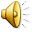 Hienja dawk li jisimgħu 
l-kelma b’qalb tajba u sinċiera,
u jagħmlu l-frott billi jżommu sħiħ.
Hallelujah, Hallelujah
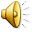 Qari mill-Evanġelju skont  
San Mark
Mk 6, 14-29
R:/ Glorja lilek Mulej
F’dak iż-żmien, is-sultan Erodi sama’ b’Ġesù, għax ismu kien sar magħruf, u xi wħud bdew jgħidu:
“Ġwanni l-Battista qam mill-imwiet; minħabba f’hekk li s-setgħat tal-mirakli qegħdin jaħdmu fih”.
Imma oħrajn bdew jgħidu: “Dan Elija”. 
U oħrajn: 
“Profeta, bħal wieħed 
mill-profeti l-oħra”.
Iżda Erodi, meta sama’ bih, qal: 
“Ġwanni l-Battista, li jien qtajtlu rasu, hu qam 
mill-mewt!”.
Għax kien Erodi stess li bagħat jarresta lil Ġwanni u qaflu fil-ħabs minħabba Erodja, mart ħuh Filippu, billi kien iżżewwiġha hu.
Għax Ġwanni lil Erodi kien jgħidlu: 
“Ma tistax iżżommha int 
il-mara ta’ ħuk”.
Għalhekk Erodja saret tobogħdu u kienet trid toqtlu, imma ma kinitx tista’, għax Erodi, li kien jaf x’raġel tajjeb u qaddis kien Ġwanni,
kien jibża’ minnu; u kien iħarsu mill-għawġ, u kien iħobb joqgħod jisimgħu, għad li kien jibqa’ mħasseb ħafna wara li jisimgħu.
Mela wasal jum tajjeb, meta Erodi għalaq sninu u għamel ikla lill-kbarat tiegħu, lill-fizzjali l-għolja u lill-aqwa nies tal-Galilija.
Bint Erodja daħlet tiżfen, u għoġbot lil Erodi u 
lill-mistednin tiegħu. 
Is-sultan qal lit-tfajla:
“Itlobni kulma trid, u jien nagħtik kulma titlobni”. 
U qalilha u ħalfilha:
“Titlobni x’titlobni kollox nagħtik, imqar nofs 
is-saltna tiegħi”. 
Dik ħarġet u marret tistaqsi lil ommha:
“Tgħid x’nitolbu?”. 
“Ras Ġwanni l-Battista”, 
weġbitha dik. Malajr reġgħet daħlet tgħaġġel quddiem 
is-sultan, talbitu u qaltlu:
“Irridek issa stess tagħtini ras Ġwanni l-Battista fuq platt”. 
Tnikket għall-aħħar is-sultan, iżda minħabba l-ġurament u
l-mistednin ma riedx jarġa’ lura mill-kelma li taha.
Malajr is-sultan bagħat suldat minn ta’ madwaru u ordnalu li jġiblu rasu.
Dak mar u qatagħlu rasu 
fil-ħabs; imbagħad ġiebha fuq platt u taha lit-tfajla, u 
t-tfajla marret tatha lil ommha.
Meta d-dixxipli tiegħu semgħu b’dan, ħadu l-ġisem tiegħu u difnuh ġo qabar.
Il-Kelma tal-Mulej
R:/ Tifħir lilek Kristu